Cualificaciones del operador de la grúa
Interruptor colgante suspendido desde el cable mensajero
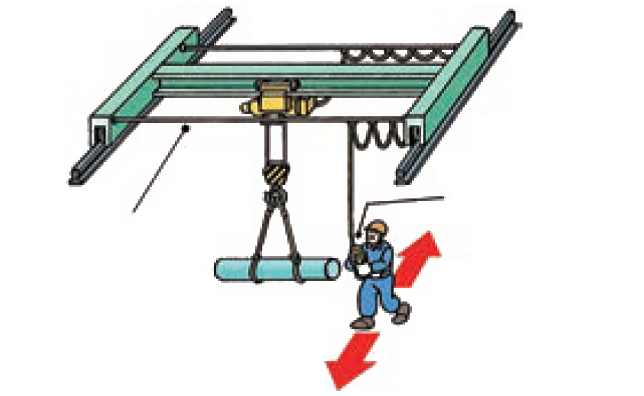 Interruptor colgante
Cable mensajero
El operador se debe mover junto con la carga elevada mientras la desplaza.
Interruptor colgante suspendido de un sector fijo o de la viga
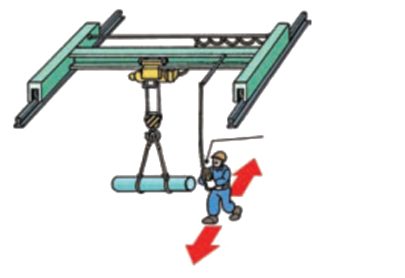 Interruptor colgante
El operador se debe mover junto con la carga elevada mientras la desplaza.
Definición de grúas
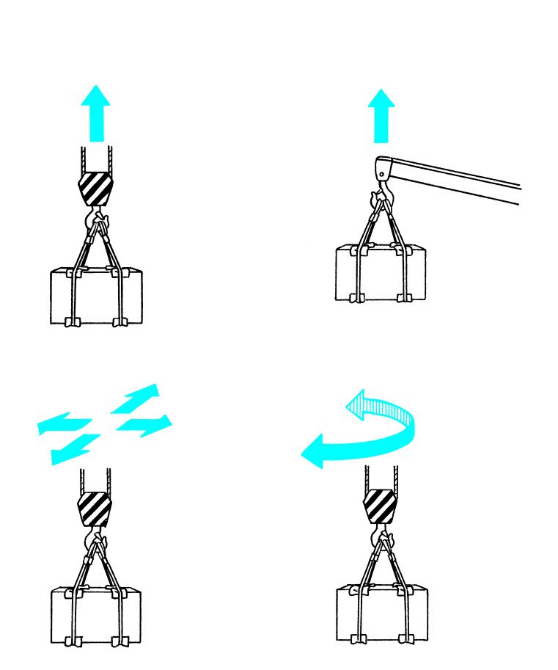 Eleve las cargas con electricidad
Traslade las cargas elevadas de forma horizontal
Capacidad de elevación, carga nominal
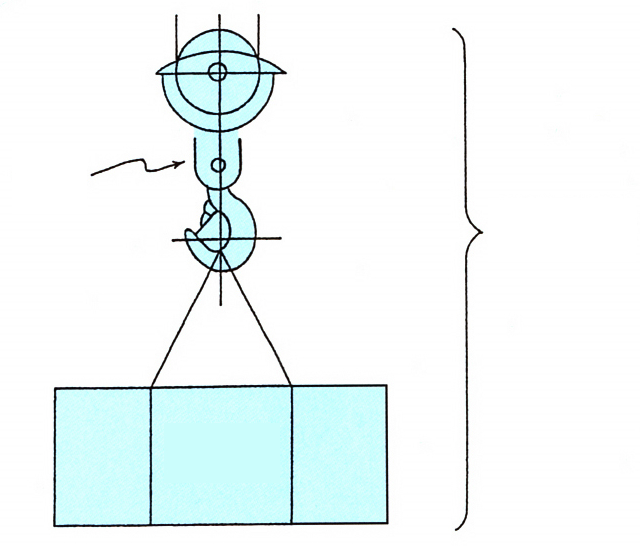 Accesorio del polipasto
Capacidad de elevación
Carga nominal
Carga nominal
Se puede elevar la carga
Peso del accesorio del polipasto
Capacidad de elevación
Carga nominal
Radio de operación
Vestimenta de trabajo
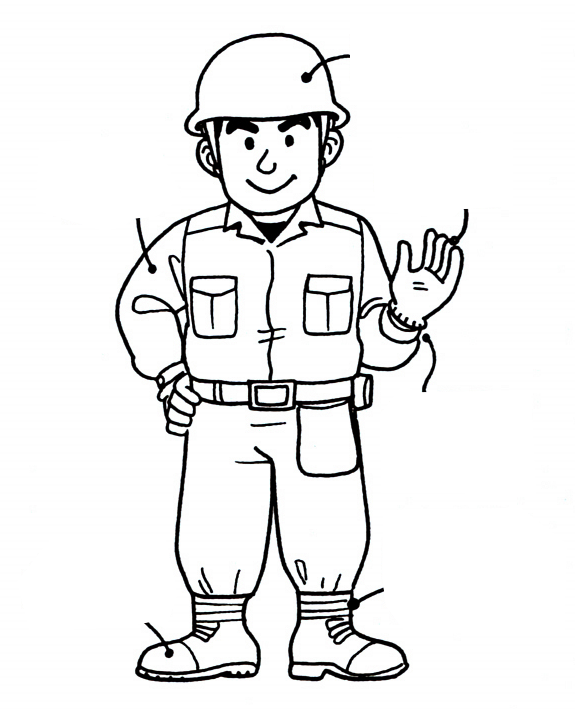 Casco
Use una chaqueta con mangas largas
Guantes de trabajo
Mantenga los botones de los puños abrochados.
Abroche los puños del pantalón.
Zapatos de seguridad
Flujo de trabajo diario
Inspección antes de comenzar
Encendido de la energía
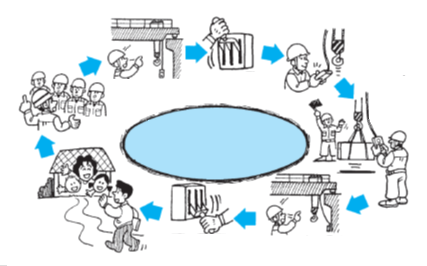 Inspección antes de comenzar
(confirmación de movimientos de la grúa)
Reunión antes de comenzar
(inspección estática)
Operación segura
Flujo de trabajo diario de la grúa operada desde el suelo
Inspección luego de finalizar el trabajo
Apagado de la energía
Inspección antes de comenzar
Desempeño del freno
Estado del riel
Inspección antes de comenzar
Dispositivo para evitar el bobinado excesivo
Movimiento transversal
Desplazamiento
Elevación y descenso
Confirmación de la vía para suspender cables de acero y cadenas
Confirmación del interruptor del pulsador
Dispositivo de enganche de seguridad
Inspeccione la forma en la que se opera la grúa
Si la grúa funciona como se indica
¡Verifique!
Estado de bobinado del tambor
b: estado inadecuado (bobinado aleatorio)
a: estado adecuado
Está prohibido sobrecargar
Mantener el dispositivo de seguridad efectivo (1)
El interruptor de límite para evitar el bobinado excesivo no funciona.
Mantener el dispositivo de seguridad efectivo (2)
Algún trabajador asegura el gancho con cintas
¡¡Increíble!!
Evitar la colisión con el tope
Operaciones prohibidas
Detener la operación en los siguientes casos.
Está prohibido transportar trabajadores en las grúas
No utilice la grúa para transportar o elevar a un trabajador.
Está prohibido dejar una carga suspendida
¡No deje la posición de operación con la carga suspendida!
Medidas cuando se encuentra una anomalía
Falla
Mal funcionamiento
Supervisor de mantenimiento
Tracción mediante una cuerda guía
¡No tire de la cuerda guía!
Peligro por operación simultánea en dos sentidos
Dirección de desplazamiento
Ruta de operación
Dirección de movimiento de la carga
Dirección de desplazamiento transversal
Esperar con una carga elevada
No detenga la grúa con la carga elevada sobre una pasarela de seguridad o sobre un área de trabajo.
Espere la señal
Pasarela de seguridad
Área de trabajo
La operación inversa está prohibida
Operación inversa
Está prohibido el encendido durante la inspección
Bobinado inverso del cable de acero para elevar
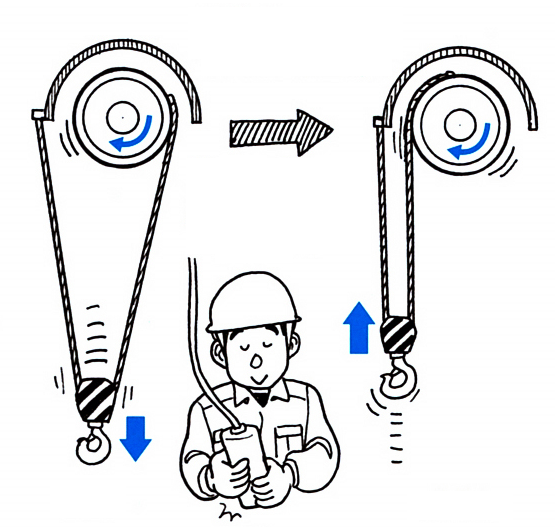 Para los carros de palos sin interruptor de límite de descenso, si continúan las operaciones de descenso, el cable de acero del polipasto se enrolla en la dirección opuesta.
Bobinado inverso
Normal
Adquisición de cualificaciones para los eslingadores
Aquellos que hayan completado el curso de capacitación de eslingas
¡Seguro!
Ángulo de suspensión
Preferentemente dentro de los 60 grados
(máximo 90 grados)
Tome la distancia suficiente para evacuar
Toma la distancia suficiente de la carga oscilante.
Está prohibido tirar de la carga hacia los lados y elevarla de manera oblicua
Está prohibido elevar la carga rápidamente
Detenga la elevación una vez que los cables de acero de la eslinga estén tensos.
Control del estado del cable
Enlace de un cable de acero de eslinga
Cable guía
Colapso de la carga
Control del sector de descarga
Está prohibido extraer los cables de acero de eslinga con la grúa
Nunca extraiga los cables de acero de eslinga de debajo de la carga mediante el movimiento del elevación de la grúa.
Está prohibido elevar el gancho mientras oscila
Tambor del polipasto
Bobinado aleatorio
Manipulación del interruptor colgante
No suelte el interruptor colgante mientras lo levanta.
Posición del gancho
¡El centro de gravedad (COG) está apartado!
¡La carga oscilará!
Operación antioscilación
Operación antioscilación
Control de rutina
¡Problema!
Síntoma de falla
Detener cuando hay anomalías
Apague el interruptor de alimentación de energía.
Acuerdos previos
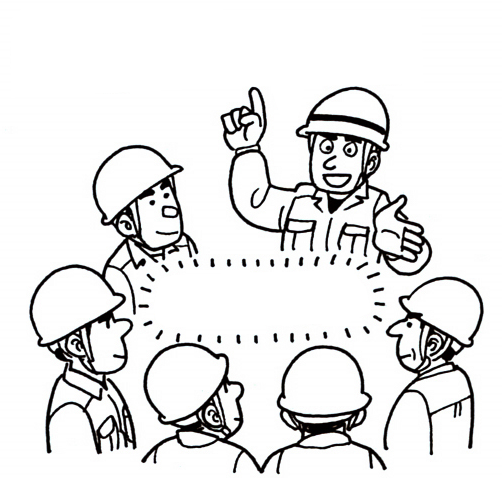 Acuerdos previos para la inspección
Acuerdos previos
Controlar el pronóstico del clima
Se esperan vientos fuertes de acuerdo con el pronóstico del clima
Detenga la operación por lluvia
Está comenzando a llover, detengámonos.
Peligro de descarga eléctrica
Duración del flujo de corriente
Corriente interna
Notas
CA-1: posible percepción pero generalmente no hay reacción de “sobresalto”.
CA-2: percepción y posibilidad de contracciones musculares involuntarias pero generalmente no hay efectos eléctricos fisiológicos que causen daños.
CA-3: contracciones musculares involuntarias fuertes. Dificultad para respirar. Perturbaciones reversibles de la función cardíaca. Generalmente no se espera daño orgánico.
CA-4: puede haber efectos patofisiológicos como paro cardíaco, paro respiratorio y quemaduras u otro daño celular.
Aumenta la posibilidad de fibrilación ventricular según la magnitud de la corriente y el tiempo.
CA-4.1: probabilidad de fibrilación ventricular hasta alrededor de 5 %.
CA-4.2: probabilidad de fibrilación ventricular hasta alrededor de 50 %
CA-4.3: probabilidad de fibrilación ventricular sobre 50 %.
Relación entre la magnitud y el brazo de fuerza
Momento de apalancamiento
Punto de apoyo
Inercia
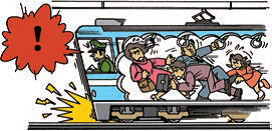 Fuerzas centrípeta y centrífuga
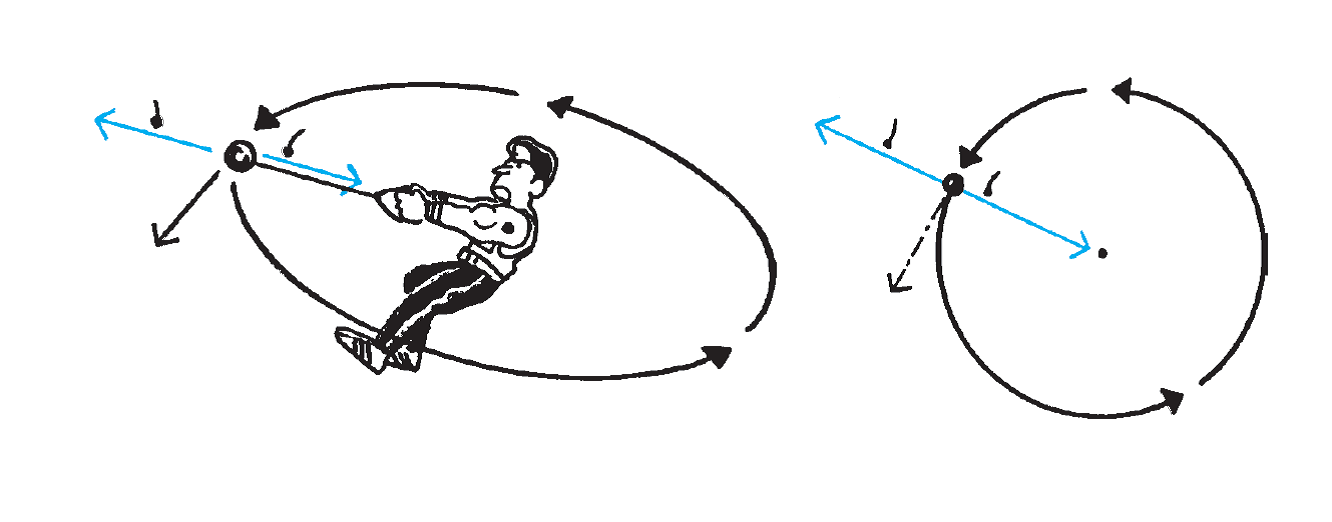 Fuerza centrífuga
Fuerza centrífuga
Fuerza centrípeta
Fuerza centrípeta
Centro
Dirección tangencial
Dirección tangencial
Movimiento hacia fuera de la carga elevada y cambios en el radio de operación debido a la fuerza centrífuga
Radio de operación antes de la rotación
Radio de operación durante la rotación
Polea móvil
Tensión de los cables de acero de la eslinga
m: peso de la carga (t)
Fw: 9,8 × m (kN)
F1, F2: tensión del cable de acero de la eslinga (kN) 
F: fuerza resultante (kN) 
F = Fw
P: fuerza que tira de los cables de acero de la eslinga    hacia adentro (kN)
Ángulo de suspensión
Cable de acero de la eslinga